경주시보건소와 함께하는 『다문화가족 이주여성 건강검진 지원사업』
◆ 대     상 : 경주시에 주소를 두고 있는 다문화이주여성 150명
   (한국인과 혼인한 경험이 있거나 혼인 중인 다문화 이주여성)

◆ 장     소 : 경주시 지역 산부인과, 경주시보건소 

◆ 증빙서류 : 혼인관계증명서, 외국인등록증(주민등록증) 
               ☞ 검진기관에 제출

◆ 방     법 





           대상자                  대상자                    병〮의원                   보건소
        병〮의원방문              건강검진          보건소에 검진비용청구    병〮의원에 비용지급


◆ 내     용 〮의료기관 건강검진 시 검진 비용 
                 1인당 100,000원 지급
                    (1인 10만원 초과 시 보건소에 검진비용청구 불가)
                 〮  보건소 건강검진 시 무료








◆ 문 의 처 : 경주시보건소 진료팀(☎054-779-8635)
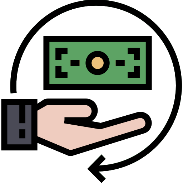 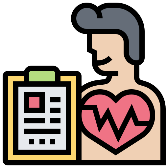 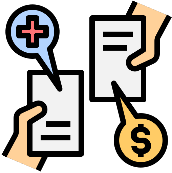 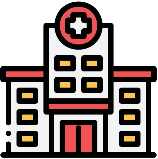 다문화가족 이주여성의 질병예방과 건강증진을 위하여 
 다음과 같이 건강검진을 지원하오니 많은 신청 부탁드립니다.